Создание новых пользователей и групп windows
Ибрагимхалилов М. Р.

 ПИБ-11
Создание учетных записей пользователейдля компьютеров, состоящих в рабочей группе
Для того чтобы создать учетную запись при помощи диалога «Учетные записи пользователей», нужно сделать следующее:
1. Нажмите на кнопку «Пуск» для открытия меню, откройте «Панель управления» и из списка компонентов панели управления выберите «Учетные записи пользователей»
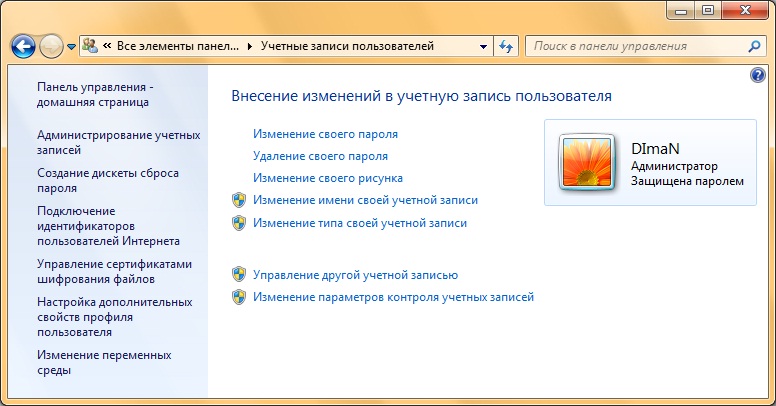 2. В диалоге «Учетные записи пользователей» перейдите по ссылке «Управление другой учетной записью», а затем нажмите на «Создание учетной записью»
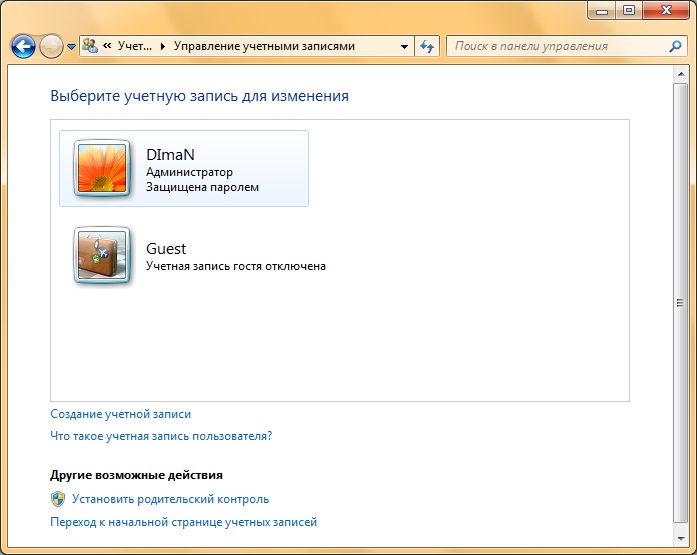 3. Здесь нужно будет ввести имя для учетной записи, выбрать тип учетной записи и нажать на кнопку «Создание учетной записи»
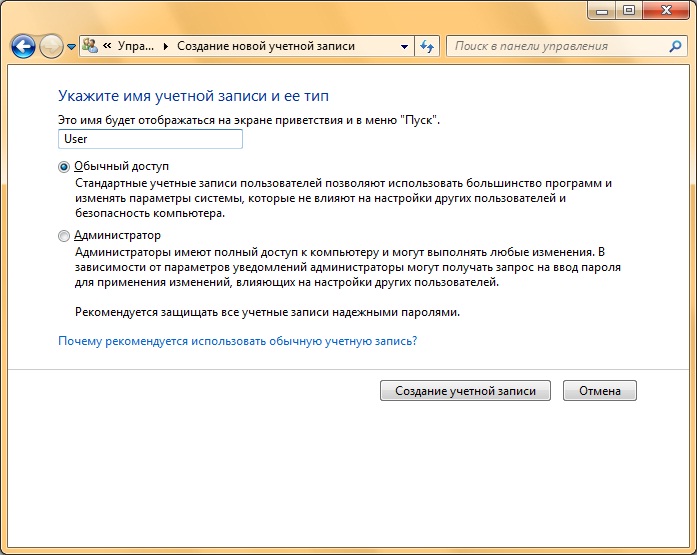 Имя пользователя не должно совпадать с любым другим именем пользователя или группы на данном компьютере. Оно может содержать до 20 символов верхнего или нижнего регистров, за исключением следующих: " / \ [ ] : ; | = , + * ? <> @, а также имя пользователя не может состоять только из точек и пробелов.
В этом диалоге, можно выбрать одну из двух типов учетных записей: «обычные учетные записи пользователей», которые предназначены для повседневной работы или «учетные записи администратора», которые предоставляют полный контроль над компьютером и применяются только в необходимых случаях.
Создание учетной записи при помощи диалога «Учетные записи пользователей»
Доступный через панель управления диалог «Управление учетными записями пользователей» имеет очень серьезное ограничение: оно предлагает на выбор только учетные записи типа Обычный доступ или Администратор. Для того чтобы при создании нового пользователя его можно было поместить в какую-либо определенную группу, нужно сделать следующее:
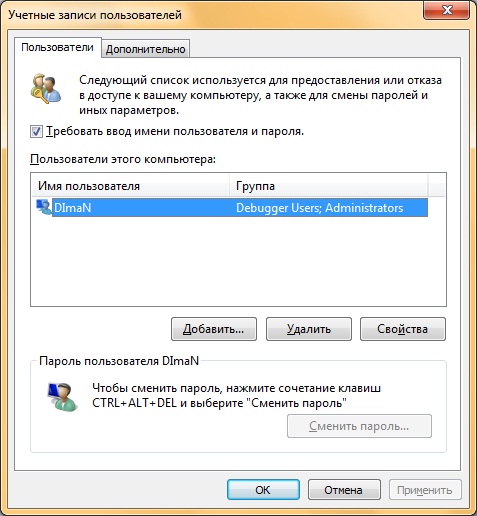 1. Воспользоваться комбинацией клавиш      +R для открытия диалога «Выполнить»;
2. В диалоговом окне «Выполнить», в поле «Открыть» введите control userpasswords2 и нажмите на кнопку «ОК»
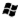 3. В диалоговом окне «Учетные записи пользователей» нажмите на кнопку «Добавить» для запуска мастера добавления нового пользователя
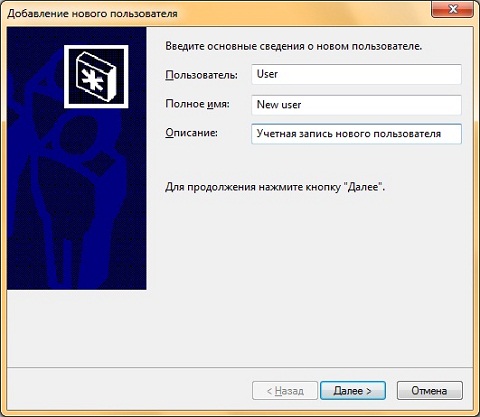 4. В появившемся диалоговом окне «Добавление нового пользователя» введите имя пользователя. Поля «Полное имя»и «Описание» не являются обязательными, то есть их можно заполнять при желании. Нажимаем на кнопку «Далее»
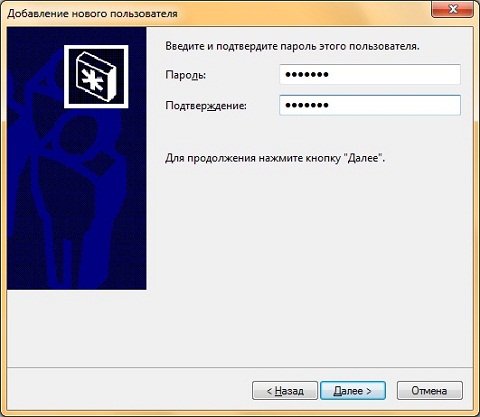 5. В диалоге «Введите и подтвердите пароль этого пользователя» введите пароль для данной учетной записи, а затем продублируйте его в поле «Подтверждение», после чего нажмите на кнопку «Далее»
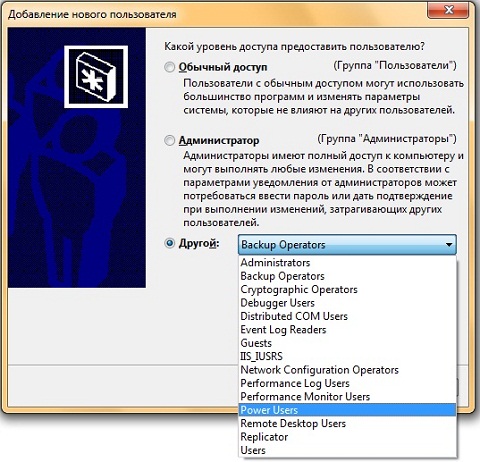 6. Это последний диалог мастера добавления нового пользователя. Здесь необходимо установить переключатель, определяющий группу безопасности, к которой должна относиться данная учетная запись пользователя. Можно выбрать одну из следующих групп: Обычный доступ, Администратор или Другой. Последний переключатель стоит использовать в том случае, если нужно отнести пользователя к какой-то другой группе, созданной по умолчанию в операционной системе Windows 7.
В следующем списке перечислены 15 встроенных групп операционной системы Windows 7. Эти права назначаются в рамках локальных политик безопасности: